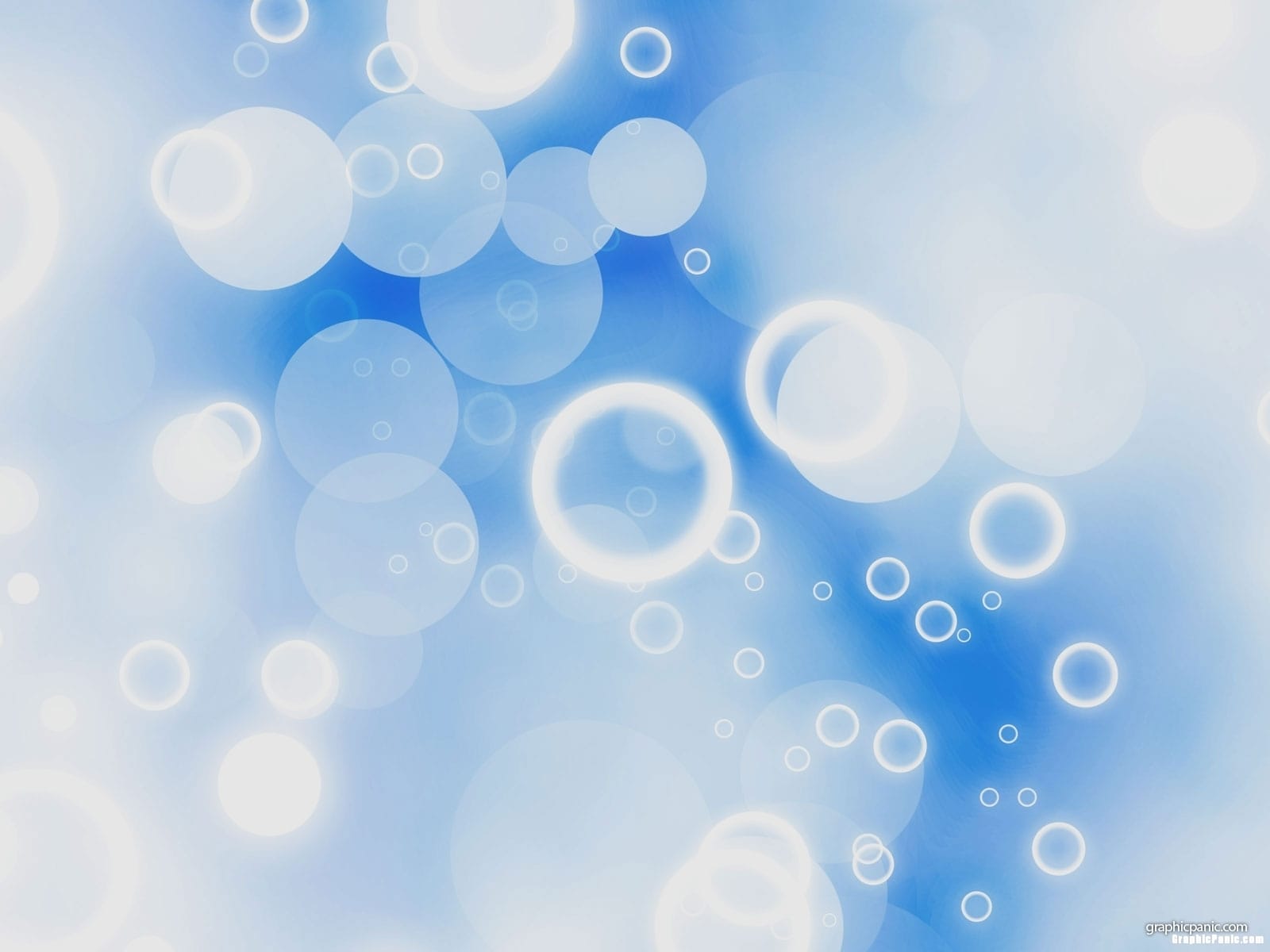 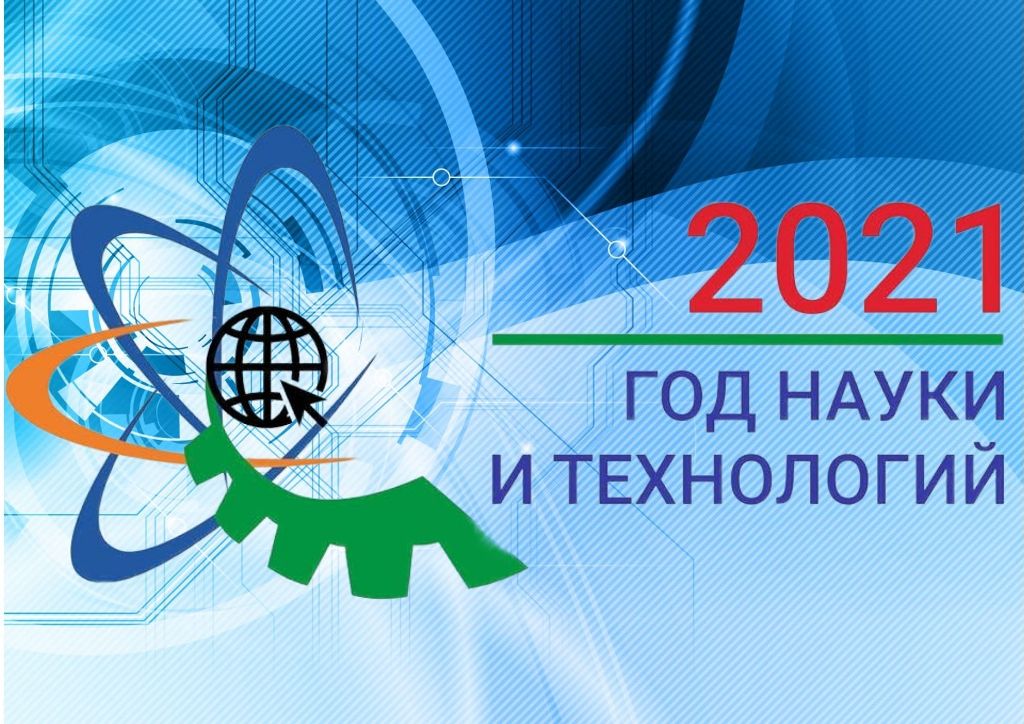 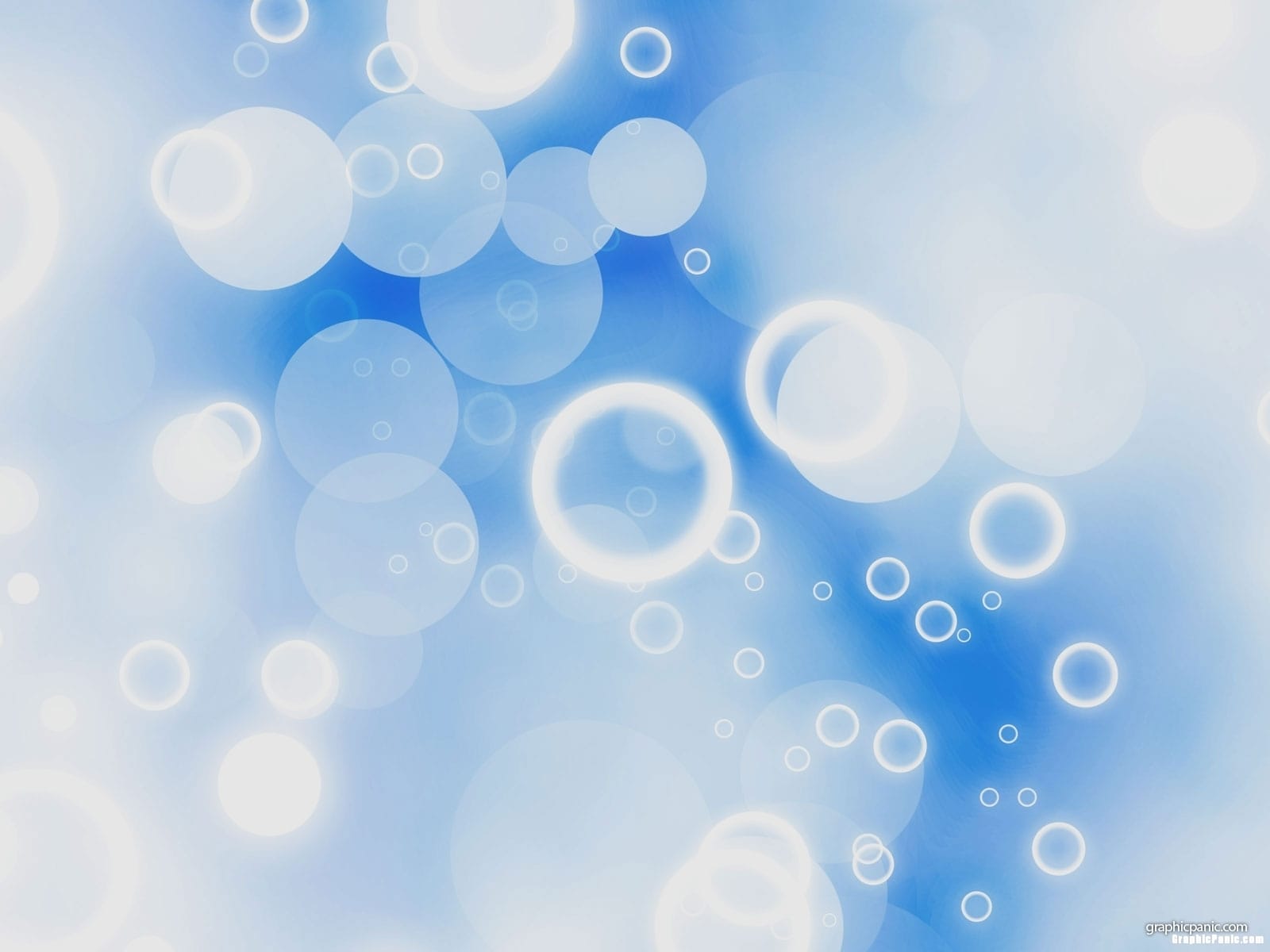 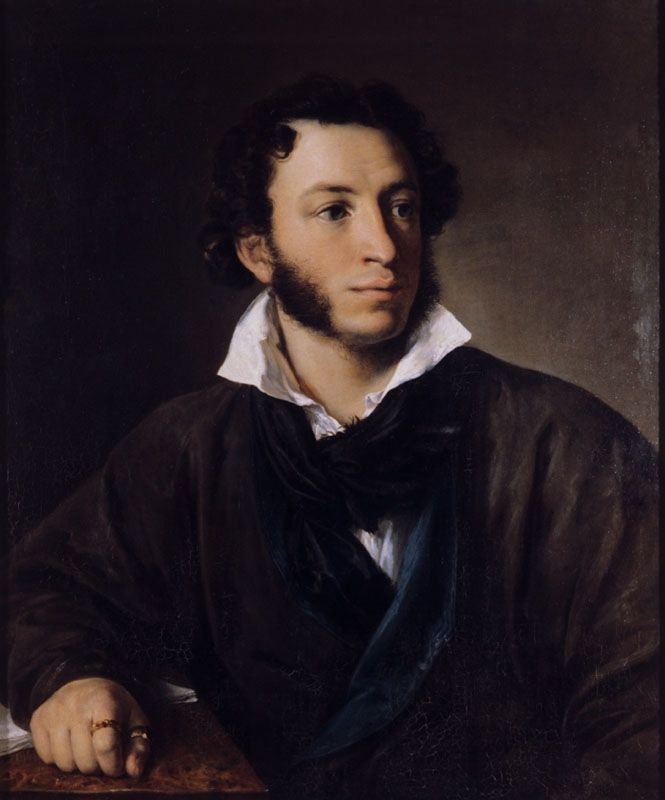 О, сколько нам открытий чудных
Готовят просвещенья дух
И опыт, сын ошибок трудных,
И гений, парадоксов друг,
И случай, бог изобретатель.
А. С. Пушкин
Наука – система знаний о закономерностях развития природы, общества и  мышления, а также отдельная отрасль таких знаний. 
Как вы думаете, какую роль в нашей жизни играет наука?
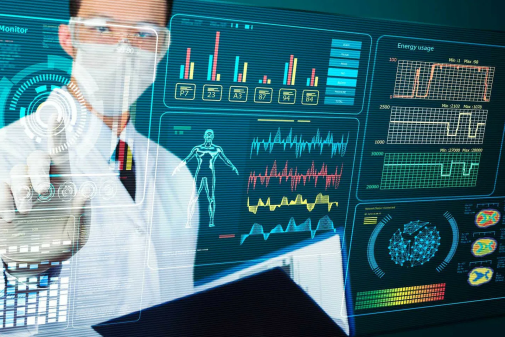 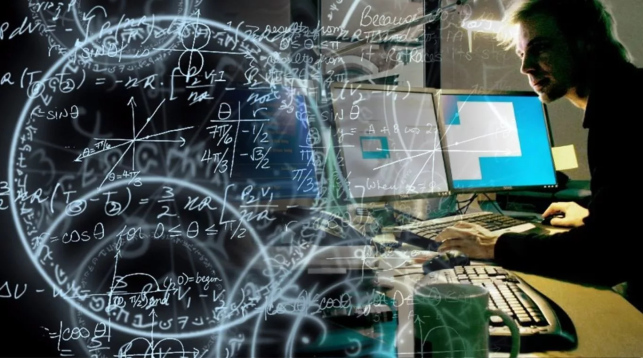 Наука открывает  нам бесконечный мир радости познания, творчества и мечты. Президент Владимир Путин подписал указ о проведении в России Года науки и технологий в 2021 году.
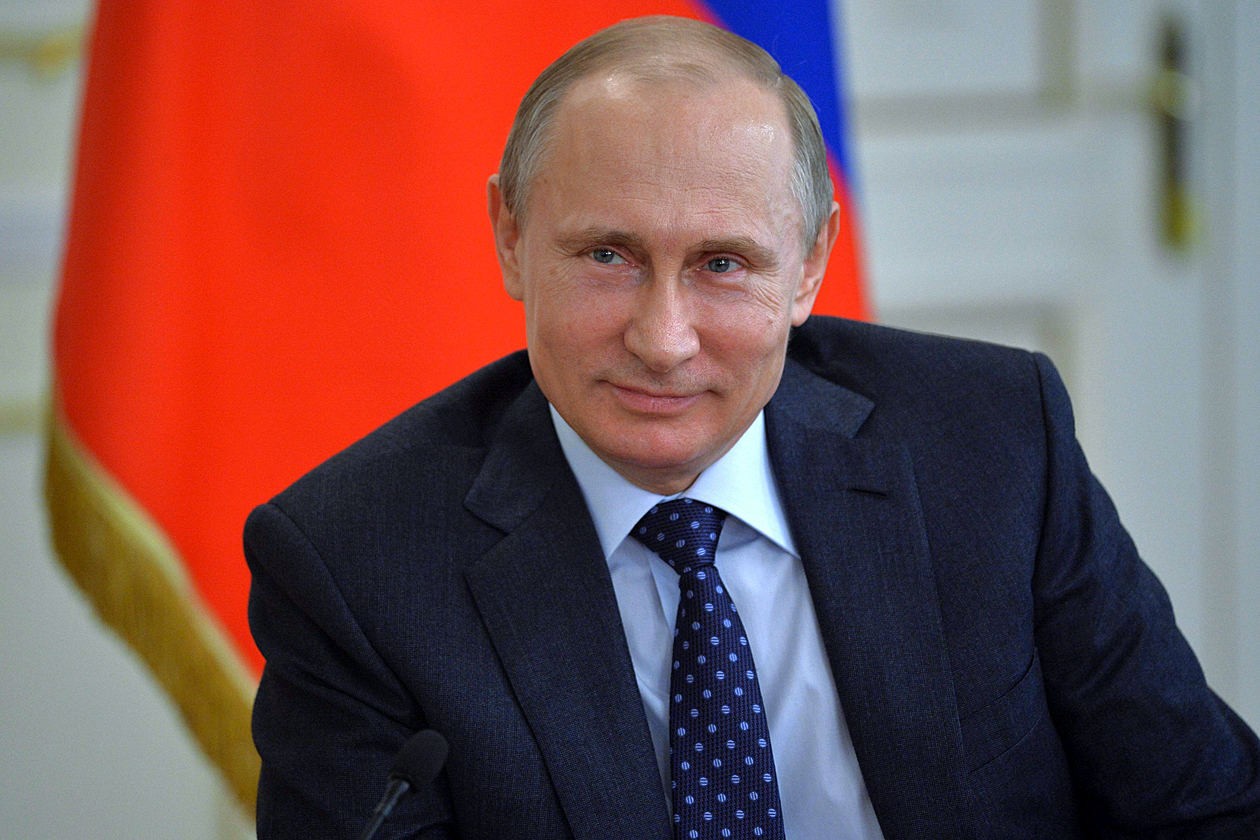 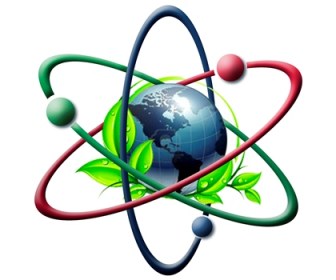 ИЗОБРЕТЕНИя и открытия, ИЗМЕНИВШИЕ ЖИЗНЬ ЧЕЛОВЕЧЕСТВА
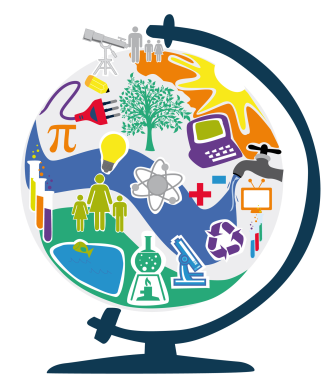 Огонь. 
Люди рано открыли полезные свойства огня -его способности освещать и согревать, готовить пищу.
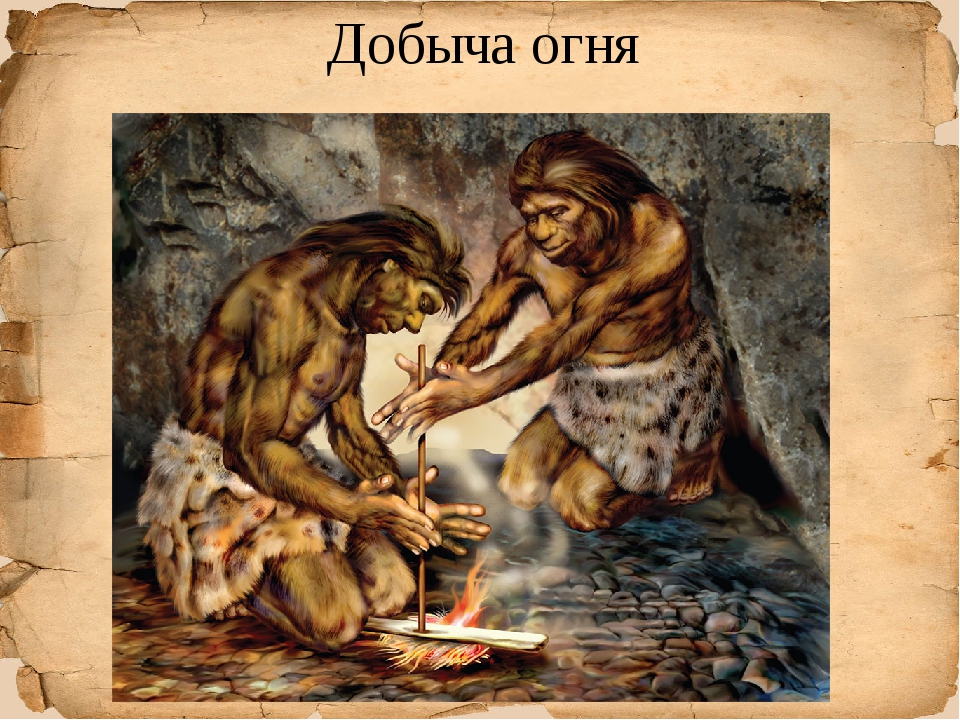 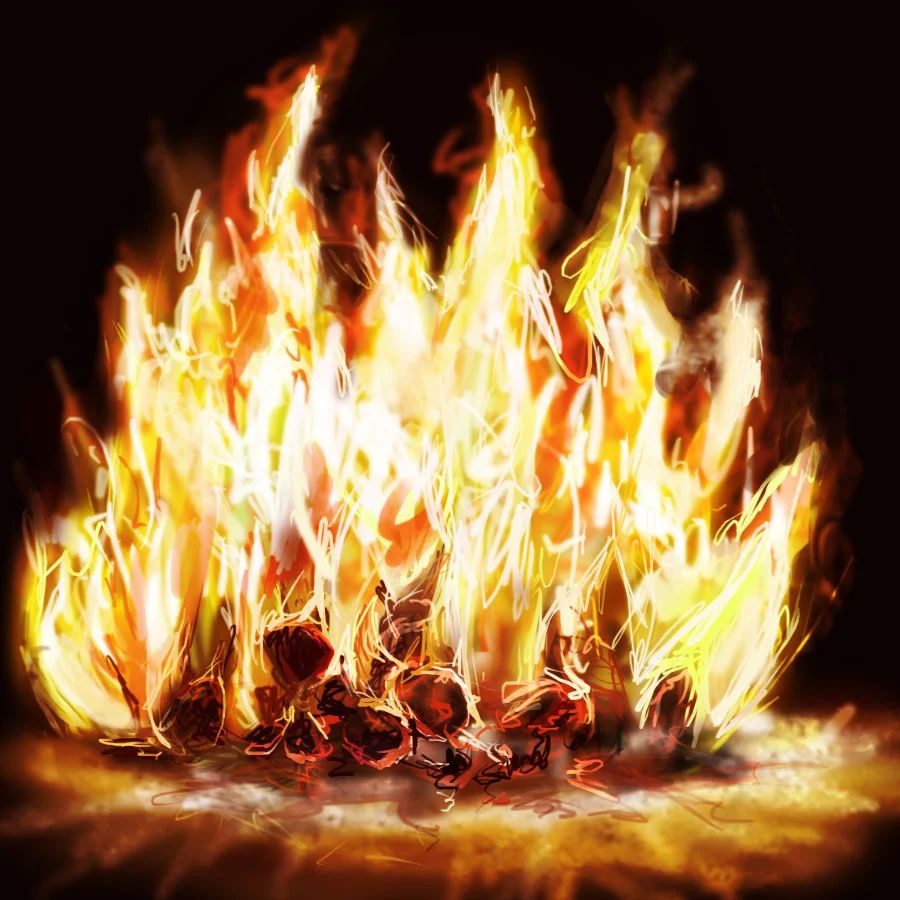 Колесо.Открыв колесо, человечество получило удобный способ передвижения. Люди стали заселять и осваивать новые земли.
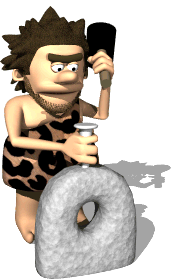 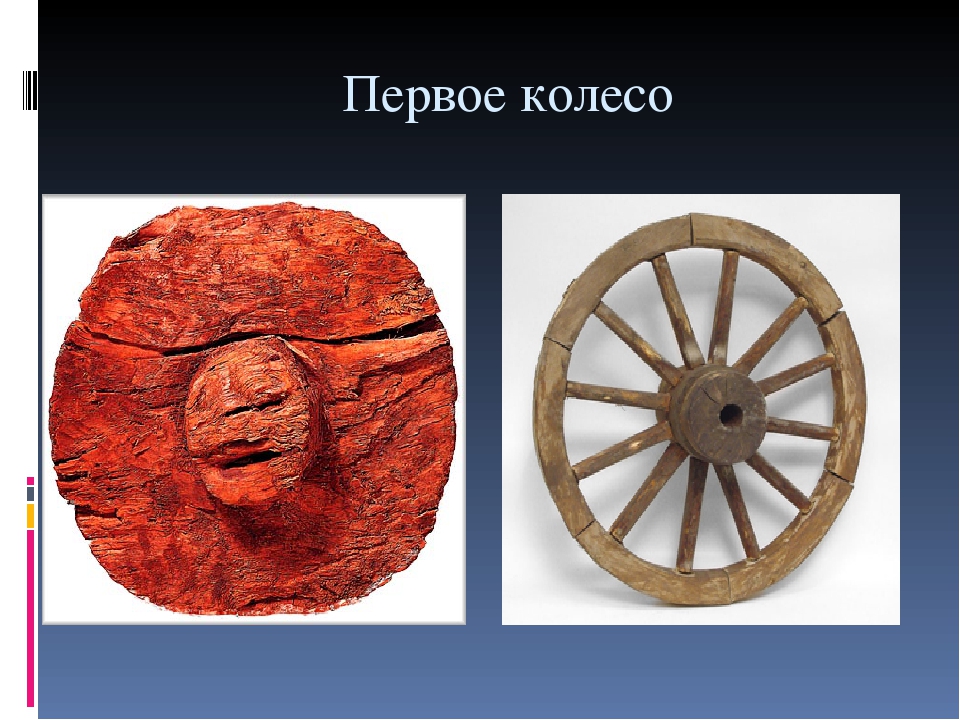 Изобретения, благодаря которым стали возможны  дальние плавания.
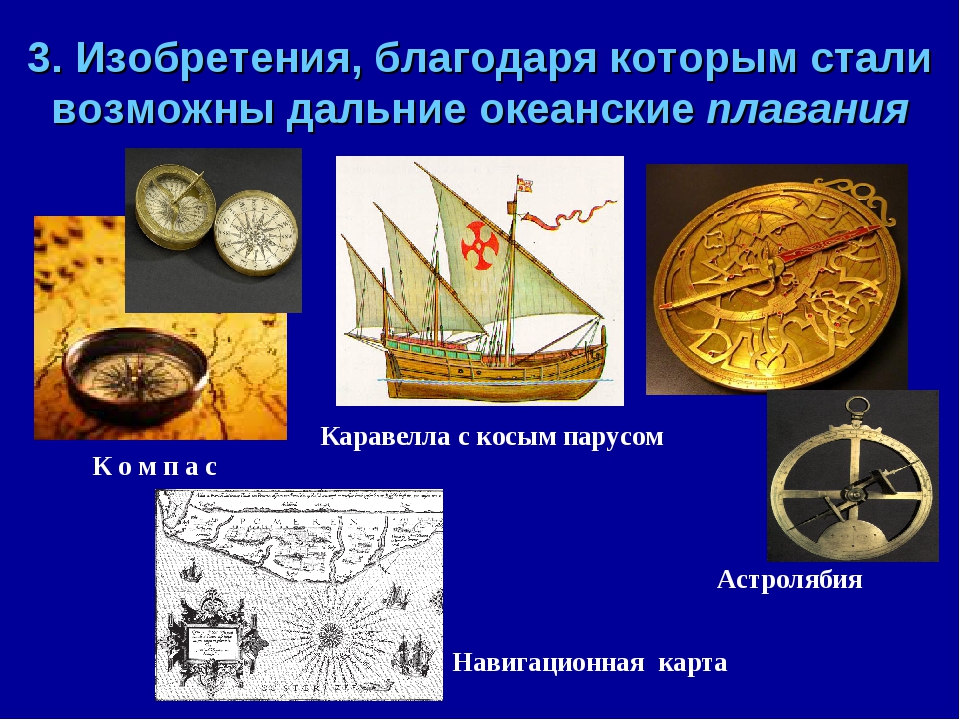 ВЕЛОСИПЕДЫ
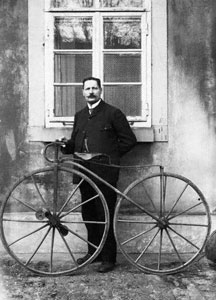 В 1817 году немецкий изобретатель барон Карл Дрейз создал первый самокат, который был назван им «машиной для ходьбы».
 У самоката был руль и седло. 
Самокат был назван по имени изобретателя дрезиной.  
В 1818 году был выдан патент на это изобретение.
Телефон и телеграф.Следует отнести к одному из важнейших изобретений в истории цивилизации, потому что вместе с ним человек одержал величайшую победу над расстоянием.
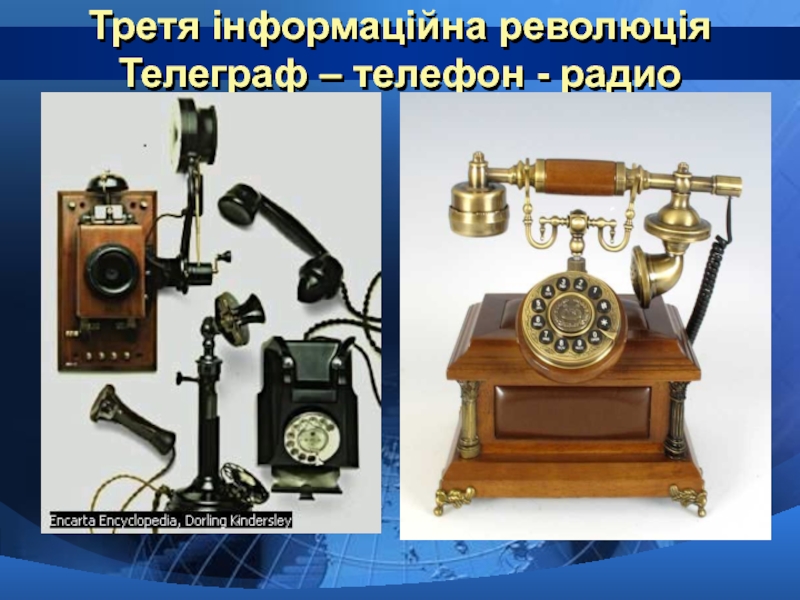 Электрическая лампочка.Совершила настоящую революцию. Свет, которым мы пользуемся ежедневно, результат многолетней работы многих изобретателей.
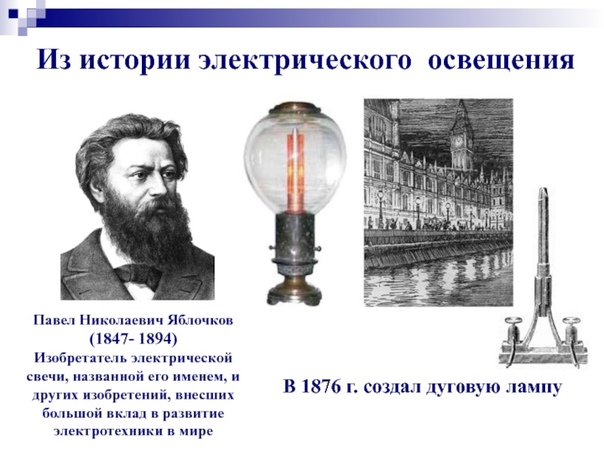 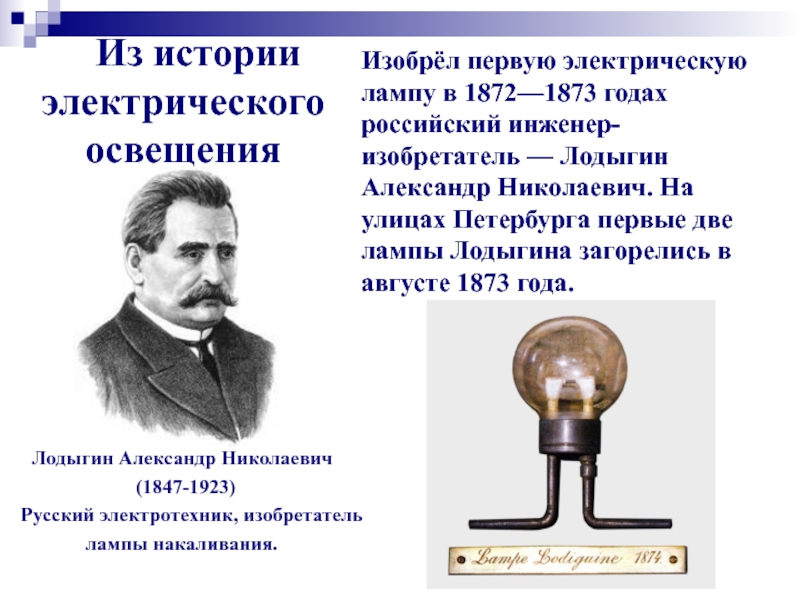 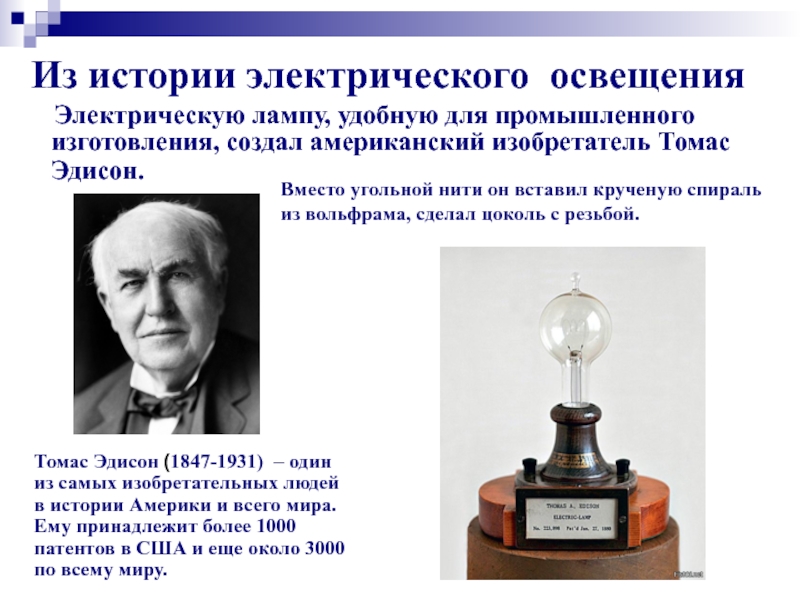 Автомобиль
Немецкий инженер Карл Бенц изобрёл первый автомобиль в 1893 году модель « Виктория».
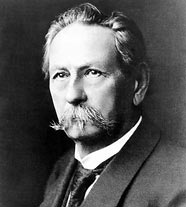 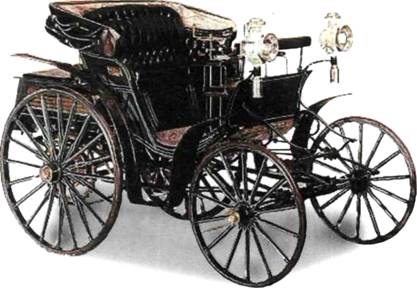 Антибиотики.Микробиолог  Александр Флеминг обратил внимание, что в одной из чашек с микроорганизмами выросла плесень. Бактерии вокруг плесени погибли. Из плесени Флеминг получил пенициллин- первый антибиотик в 1929 году 20 века.
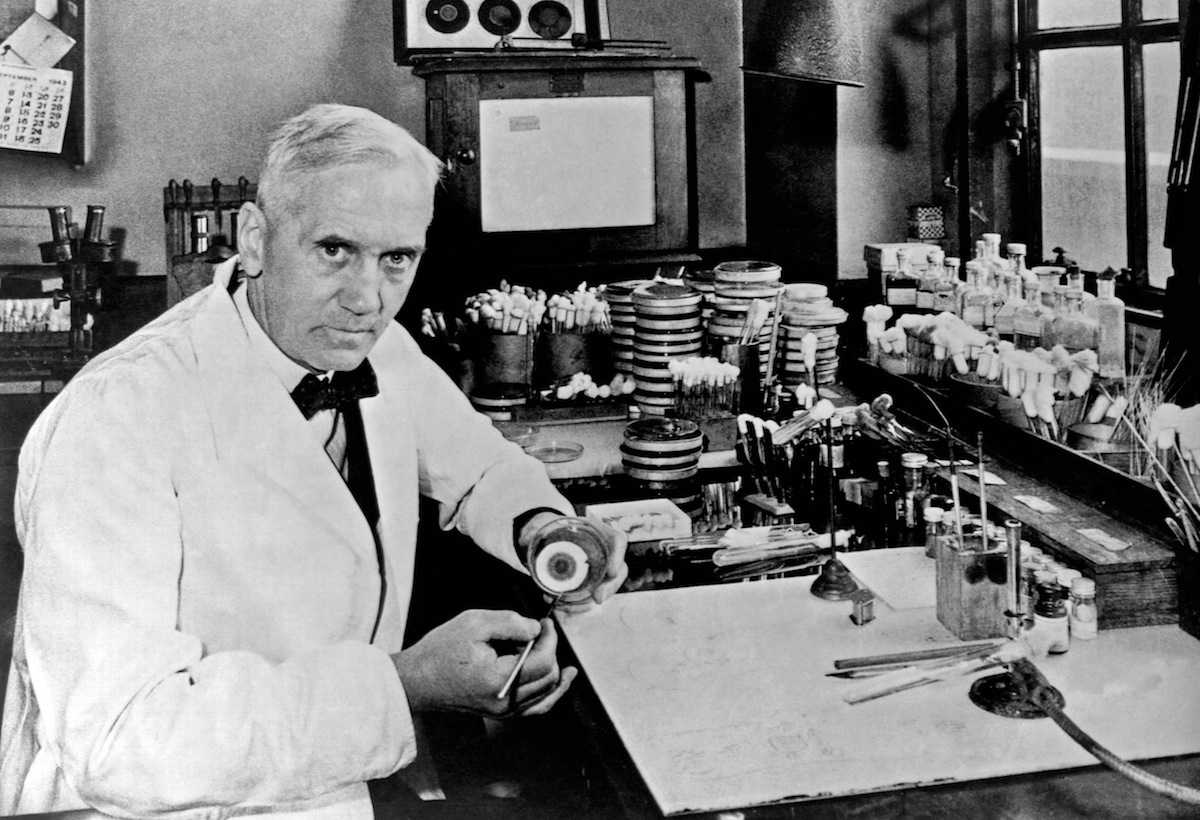 Всемирная паутина- интернет
Интернет — без преувеличения, главный технологический прорыв последних десятилетий.  В 1969 г. эта сеть начала работу, правда поначалу в ней было всего 4 узла.
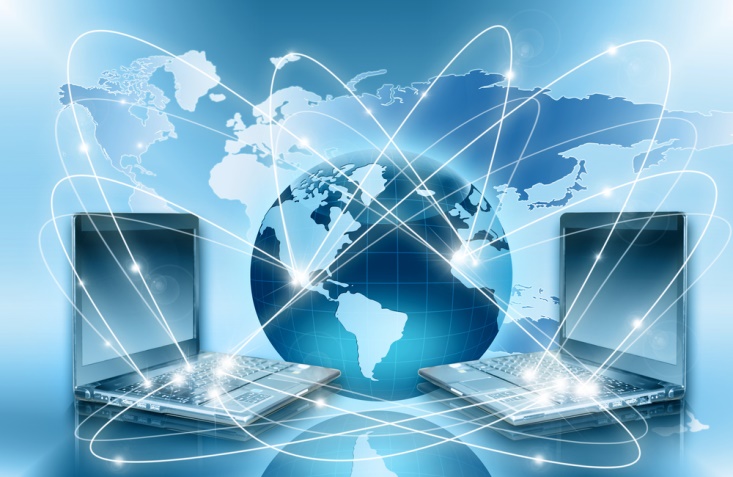 Десять главных технологических достижений России в 2020 году
Первое место стоит отдать, несомненно, российской вакцине против нового коронавируса «Спутник V».
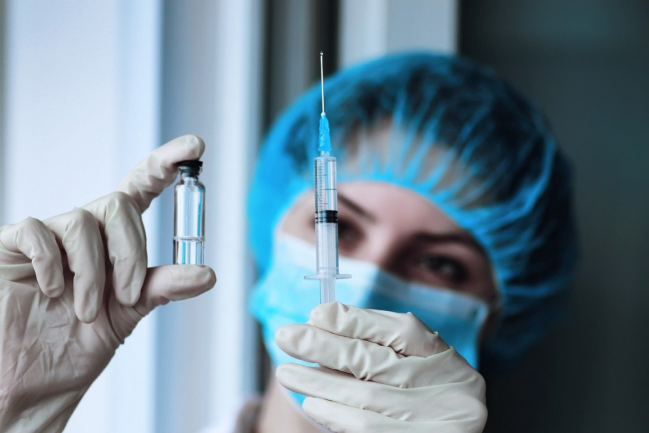 «Бесконечная флешка»
Алексей Чуркин и Самары  изобрел новый гаджет названием «Флешсейф»- это  «бесконечная  флешка» - хранилище для данных, которое имеет неограниченный объём
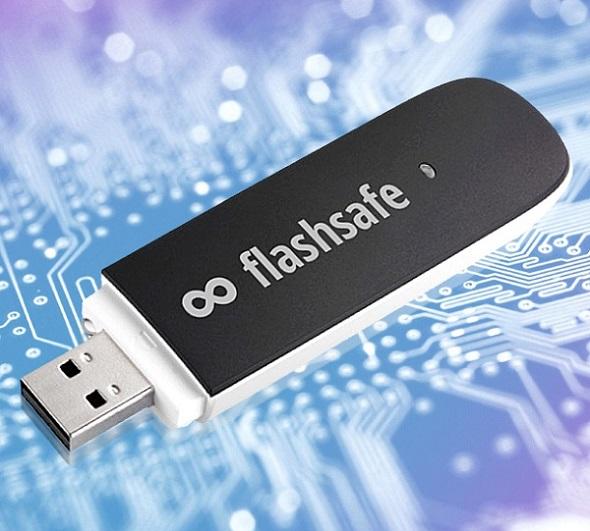 В конце 2020года в воздух поднялся проходящий испытания новый отечественный лайнер МС-21. Его мощный двигатель позволяет  вывести человека в космос.
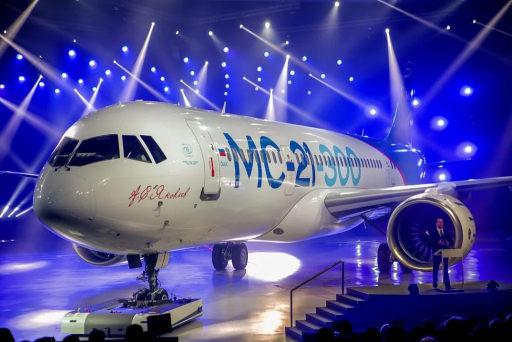 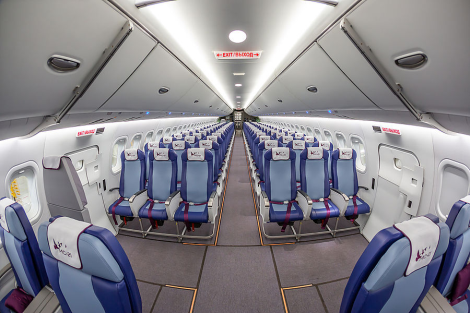 Российская плавучая атомная теплоэлектростанция проекта 20870, находящаяся в порту города Певек, самая северная АЭС в мире.
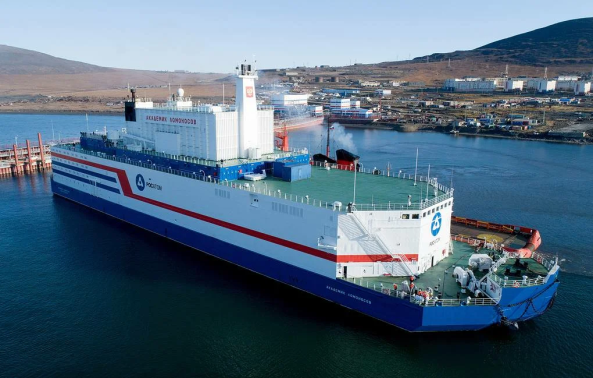 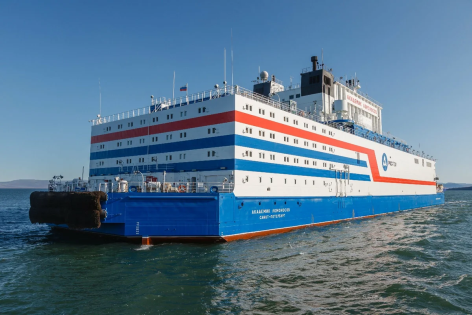 В нашей стране был выполнен первый рентгеновский обзор космического неба, который произвела российская космическая обсерватория «Спектр-РГ», предназначенная для построения полной карты Вселенной.
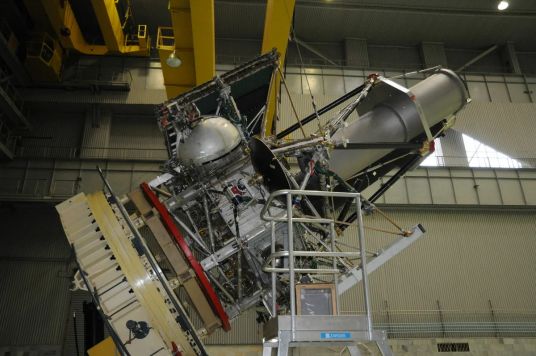 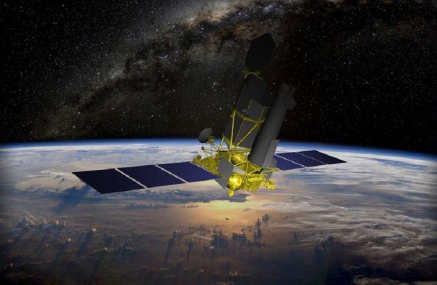 Произошел первый полет нового российского самолета Ил-114-300 , способный перевозить до 68 пассажиров. Особенности конструкции позволяют использовать его на аэродромах местных авиалиний.
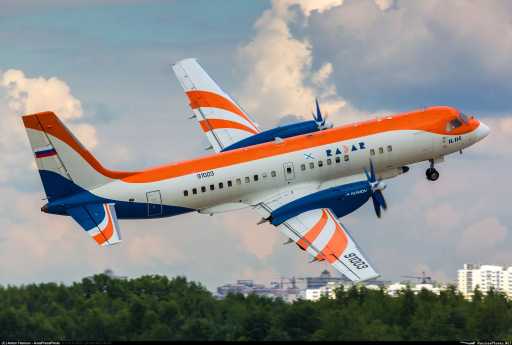 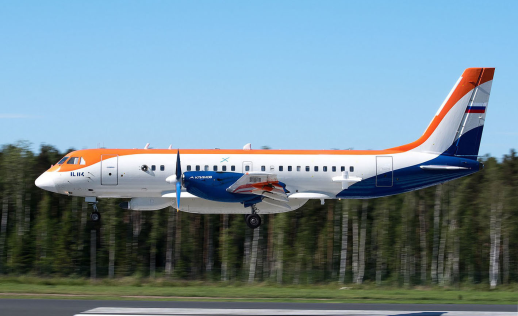 На судоверфи «Звезда» был спущен на воду первый российский танкер класса «Афрамакс» - Владимир Мономах. Это танкер нового поколения, который способен нести более 100000 тонн полезного груза.
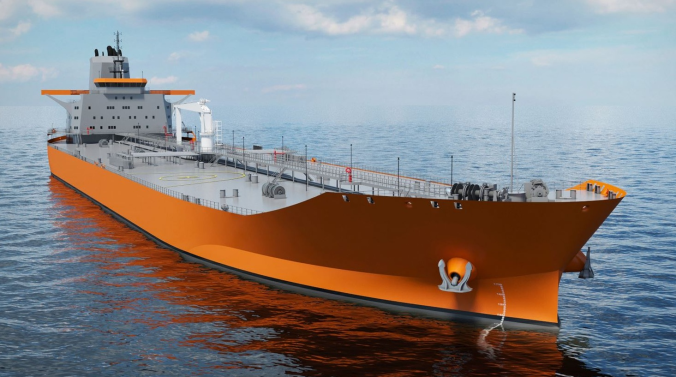 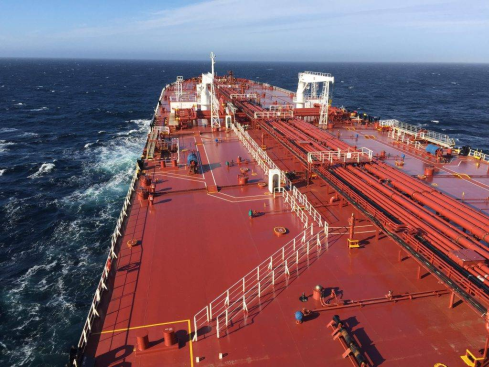 Тяжёлая ракета«Ангара-А5»  совершила первый полёт, то позволит нашей стране, совершать полёты к Луне и Марсу.
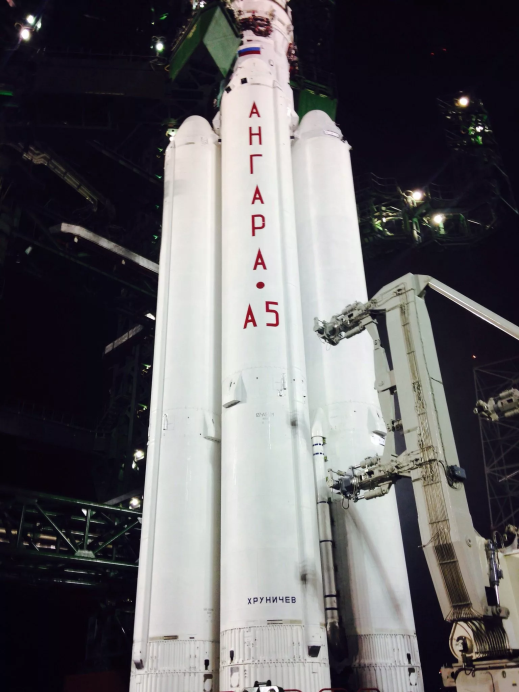 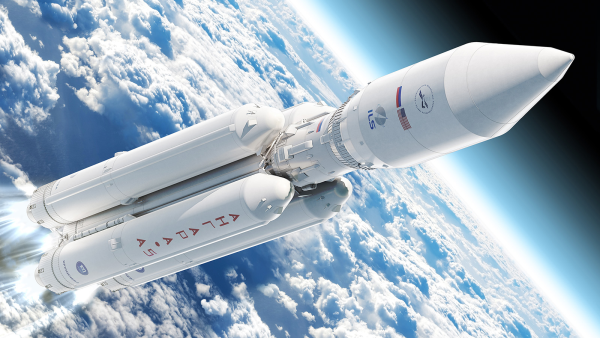 Российский атомный реактор нового поколения ВВЭР-1200 впервые запущен в эксплуатацию за рубежом, на Белорусской АЭС то позволило  вырабатывать намного больше  объёмов электричества и тепла.
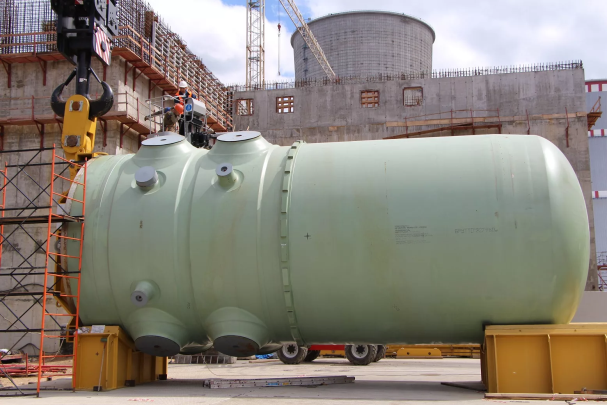 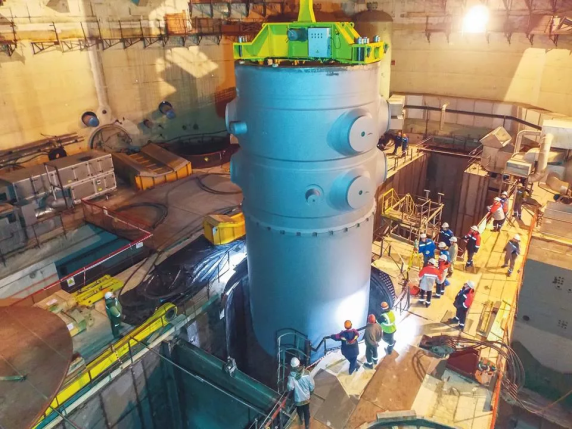 Ученые «Курчатовского института»  впервые зарегистрировали солнечные нейтрино – частицы, образующиеся внутри нашей звезды.
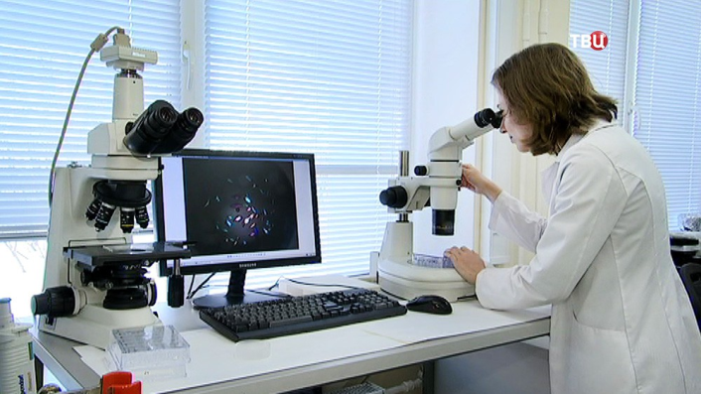 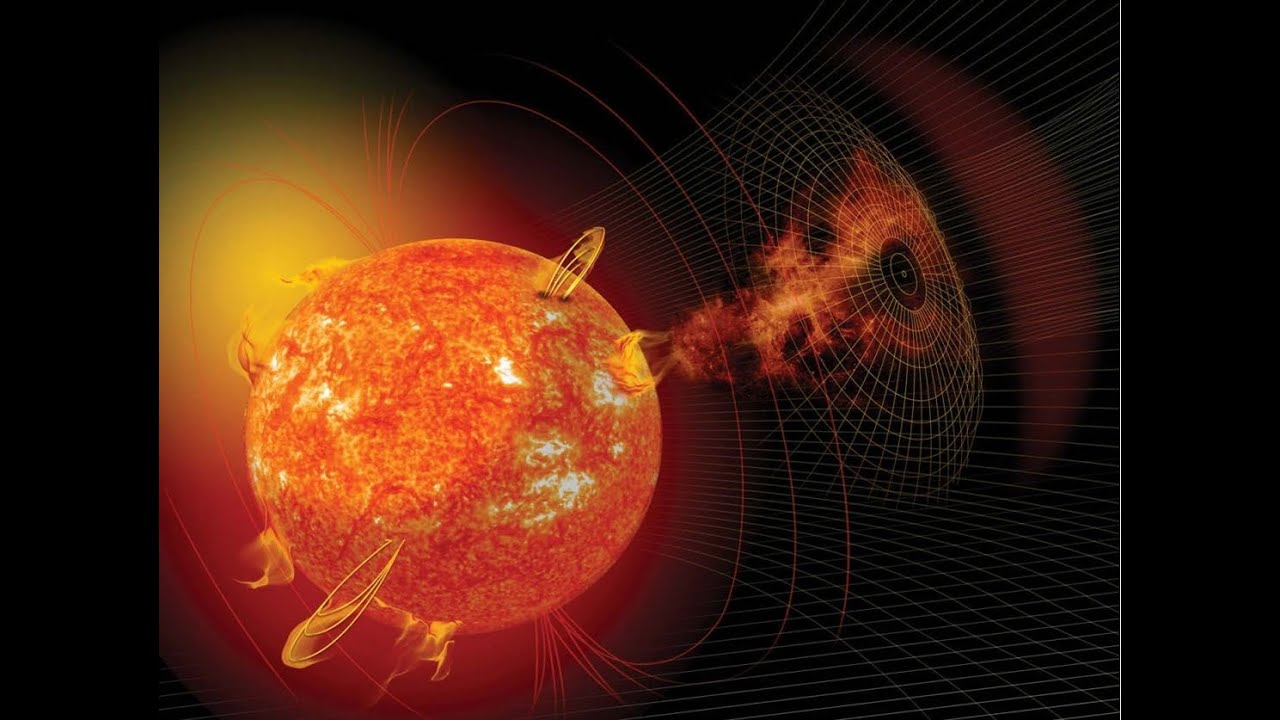 Спасибо 
за внимание!